Asamblea Socios

AMPA
IES Isabel La Católica

20 Noviembre 2024
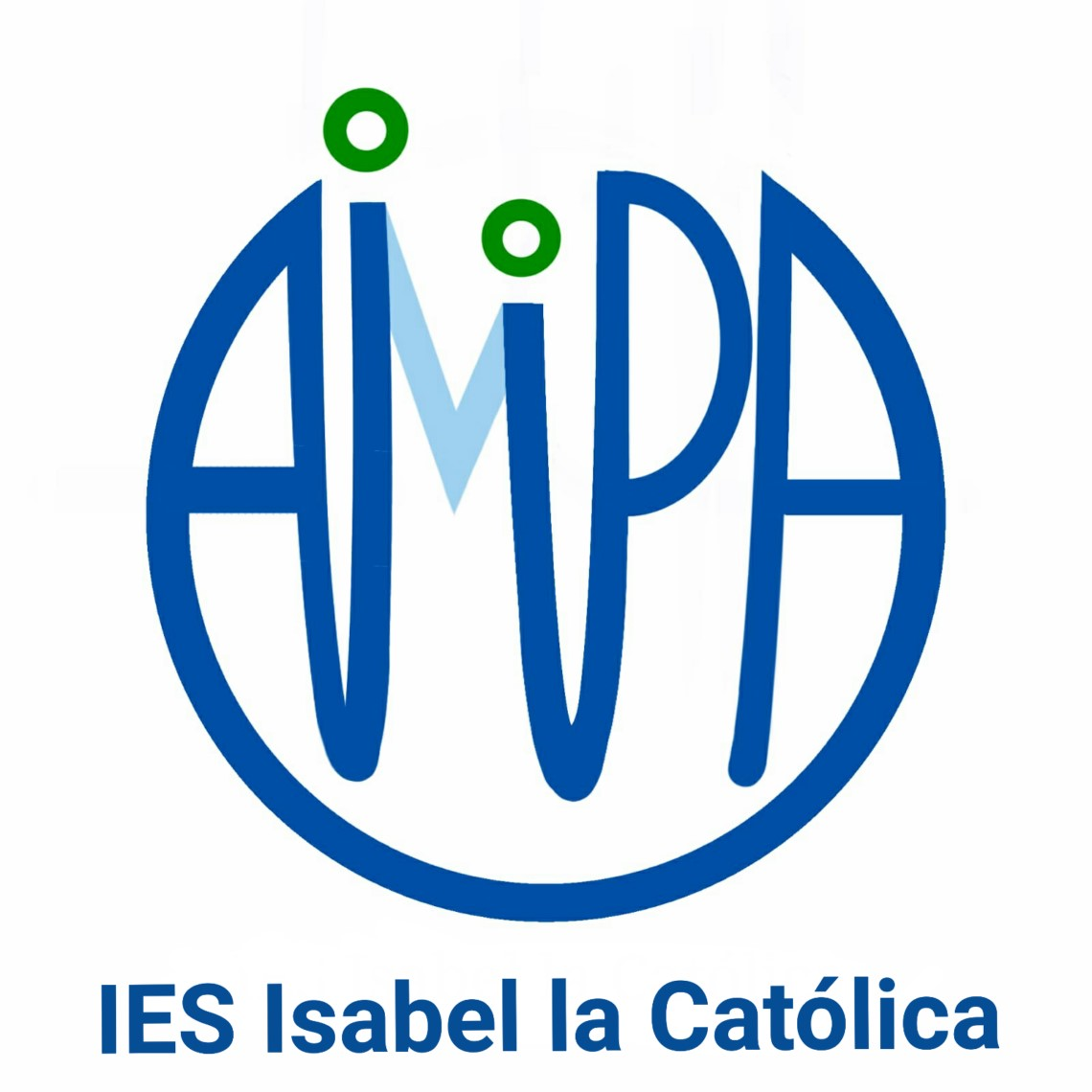 ORDEN DEL DÍA:

Memoria curso 2023/2024
Balance Económico Curso 2023/24
Plan General de Actividades Curso 2024/25
Presupuesto del Curso 2024/25
Ruegos y preguntas.
BIENVENIDA
La misión del AMPA es aportar la visión de los padres y representarles colectivamente en lo que concierne a la educación de nuestros hijos.
Participando en los órganos de representación legales formalmente establecidos.
Manteniendo canales de comunicación fluidos con la dirección del centro y los departamentos y con los padres.
Ampliando la oferta educativa con actividades complementarias destinada a la formación integral de las personas.
Apoyando las actividades de departamentos y alumnos con medios logísticos o económicos.
[Speaker Notes: 1.- Consejo Escolar
2.- Reuniones con la Dirección, Asamblea, Canal Web, Emails, etc.
3.- Actividades Extraescolares
4.- Feria de Ciencias, Festival Muvies, Proyecto Stars, etc.
5.- Realizacion de las orlas, Actividades de la asociación de alumnos, etc.]
Comunicación
Web (https://www.ampaisabellacatolica.es/) 
Elemento centralizador de la comunicación con las  familias. 

Dudas, sugerencias, propuestas y cualquier tipo de pregunta se puede canalizar por:	
	- Mail: ampa.ies.isabellacatolica.madrid@educa.madrid.org
	- WhatsApp: 691615014

RRSS:
FB: https://www.facebook.com/ampa.isabellacatolica.3
 Canal público de whatsapp
 Instagram: ampaisabelcatolica
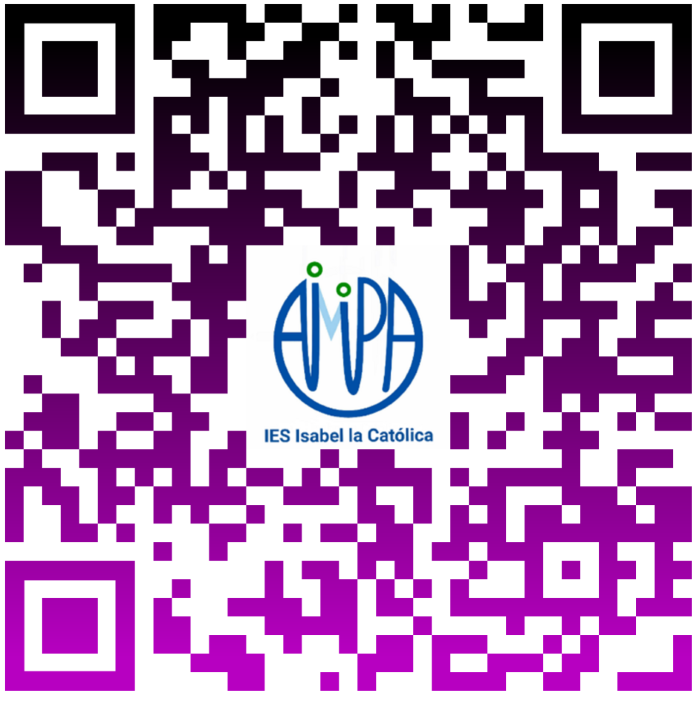 JUNTA CURSO 2024/25
La Junta está formada por madres y padres que colaboran de forma altruista aportando su tiempo y esfuerzo
[Speaker Notes: 1.- Consejo Escolar
2.- Reuniones con la Dirección, Asamblea, Canal Web, Emails, etc.
3.- Actividades Extraescolares
4.- Feria de Ciencias, Festival Muvies, Proyecto Stars, etc.
5.- Realizacion de las orlas, Actividades de la asociación de alumnos, etc.]
Representación de los padres en el Consejo Escolar
El Consejo Escolar realiza reuniones mensuales y reúne a dirección, alumnos y padres. Los padres tienen tres votos y la AMPA ostenta su representación colectiva. 
En el año 2023-2024, en el Consejo Escolar las cuestiones de mayor impacto fueron:  
Trabajo conjunto con la Dirección: Informes a la DAT sobre medidas para paliar las altas temperaturas, incompatibles con el desarrollo normal de las actividades escolares, y sobre mejoras aislamiento término.
Análisis de fenómenos que enturbian la convivencia y aplicación de medidas para su mejora.
Aula de excelencia para el Bachilleratos de Artes Plásticas
Módulos de Formación Profesional
PGA AMPA incorporada a la PGA del Instituto
Fiesta de Bienvenida
MEMORIA DEL CURSO 2023-2024
Ejes
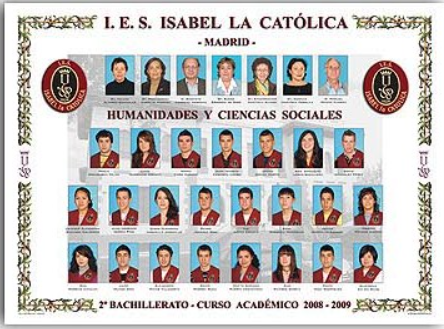 Graduación
332 orlas:
222 Bachillerato 
110  alumnado de ESO
Actividades Deportivas
Actividades Artísiticas-Científicas
Actividades en colaboración
BALANCE ECONÓMICO 2023-2024
RESUMEN BALANCE ECONÓMICO 2023-2024
PROYECTO CURSO - 2024-2025
Graduación
Actividades Artísiticas-Científicas
Actividades en colaboración
Actividades Deportivas
Programa IPAFD
CONSEJO ESCOLAR
PRESUPUESTO 2024-2025